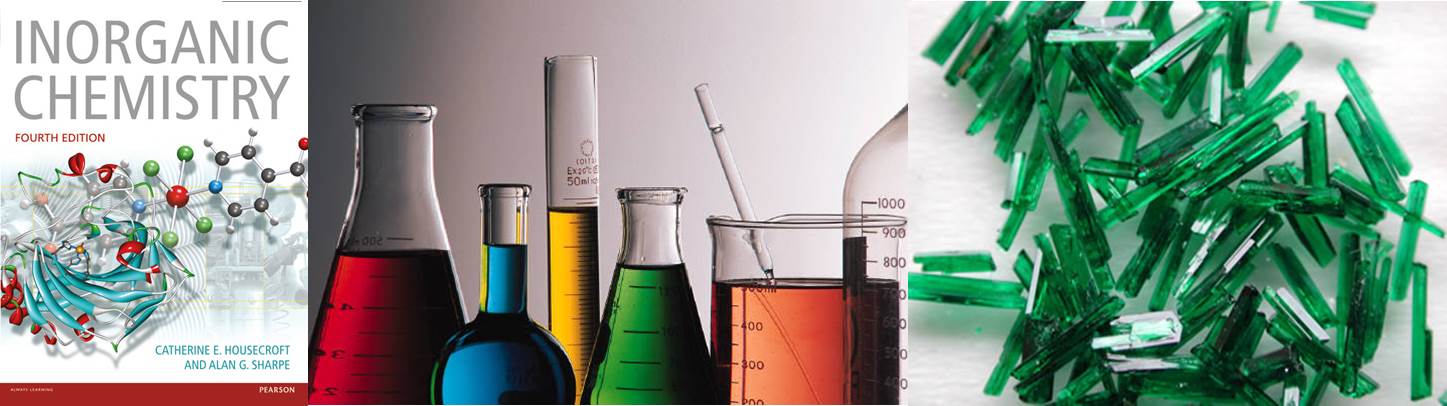 Solid State Lattices
1
Face
NaCl Lattice
Corner
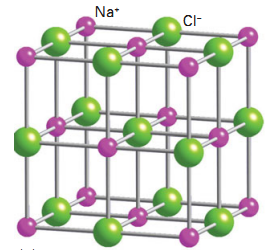 Edge
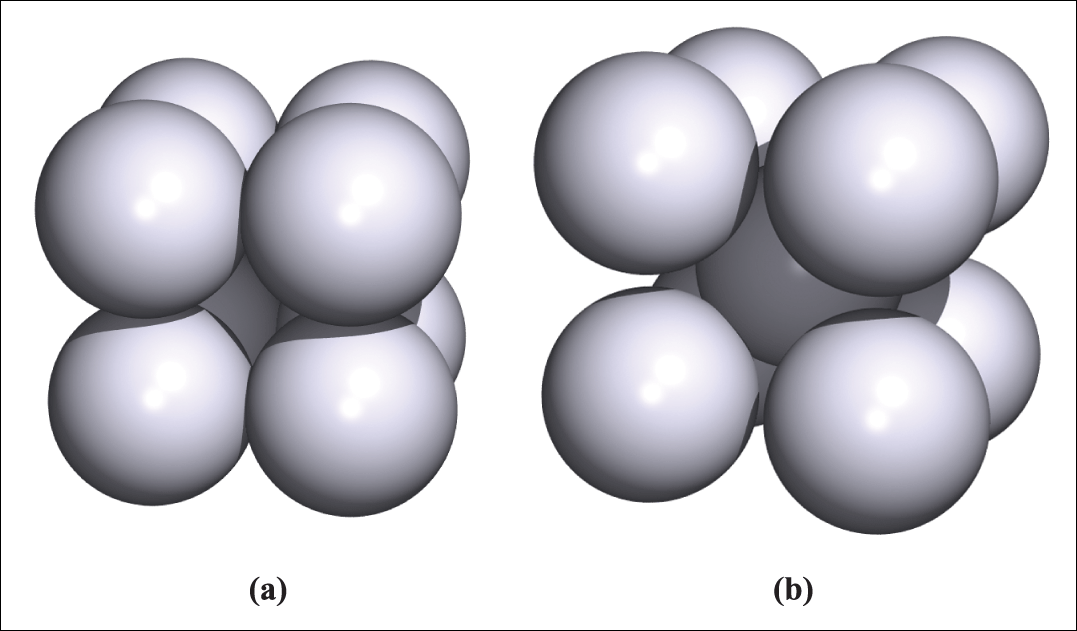 Figure 6.6  Unit cells of (a) a simple cubic lattice and (b) a body-centred cubic lattice.
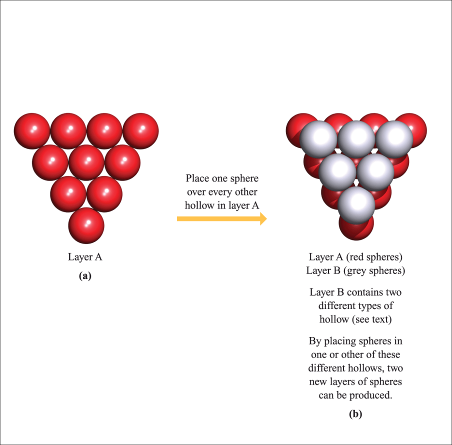 Figure 6.2  (a) One layer (layer A) of close-packed spheres contains hollows that exhibit a regular pattern. (b) A second layer (layer B) of close-packed spheres can be formed by occupying every other hollow in layer A. In layer B, there are two types of hollow; one lies over a sphere in layer A, and three lie over hollows in layer A. By stacking spheres over these different types of hollow, two different third layers of spheres can be produced.
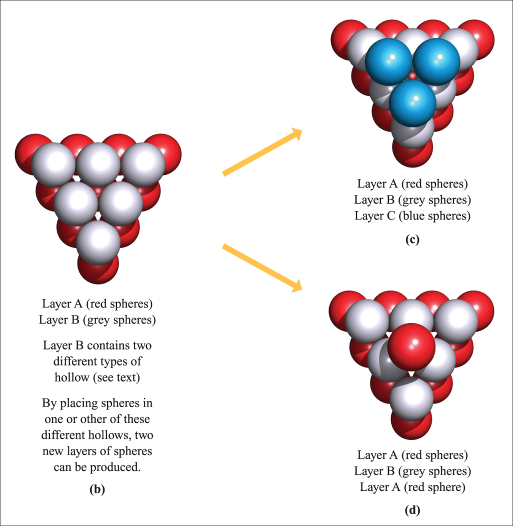 Figure 6.2  The blue spheres in diagram (c) form a new layer C; this gives an ABC sequence of layers. Diagram (d) shows that the second possible third layer replicates layer A; this gives an ABA sequence. (Continued)
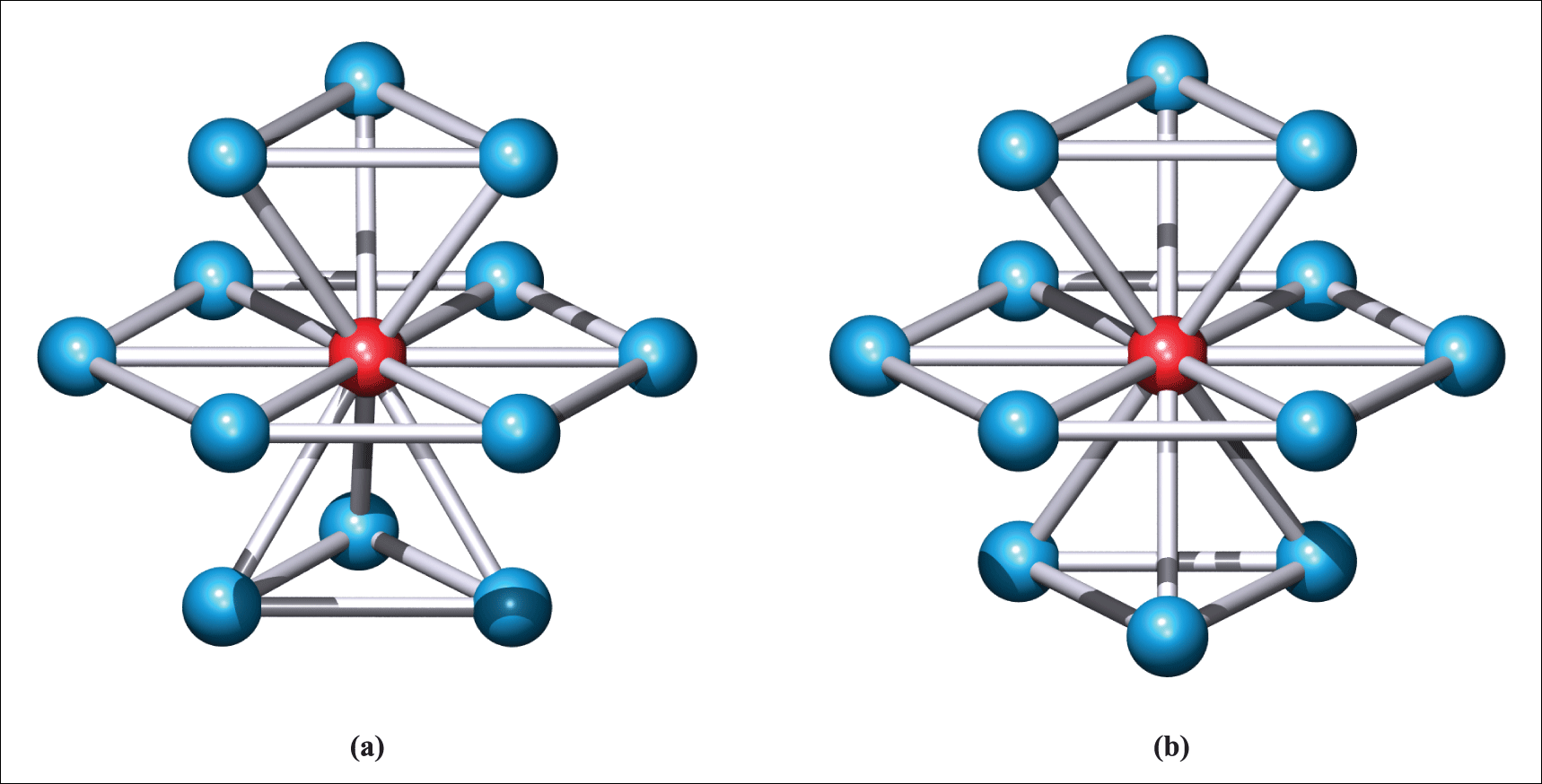 Figure 6.3  In both the (a) ABA and (b) ABC close-packed arrangements, the coordination number of each atom is 12.
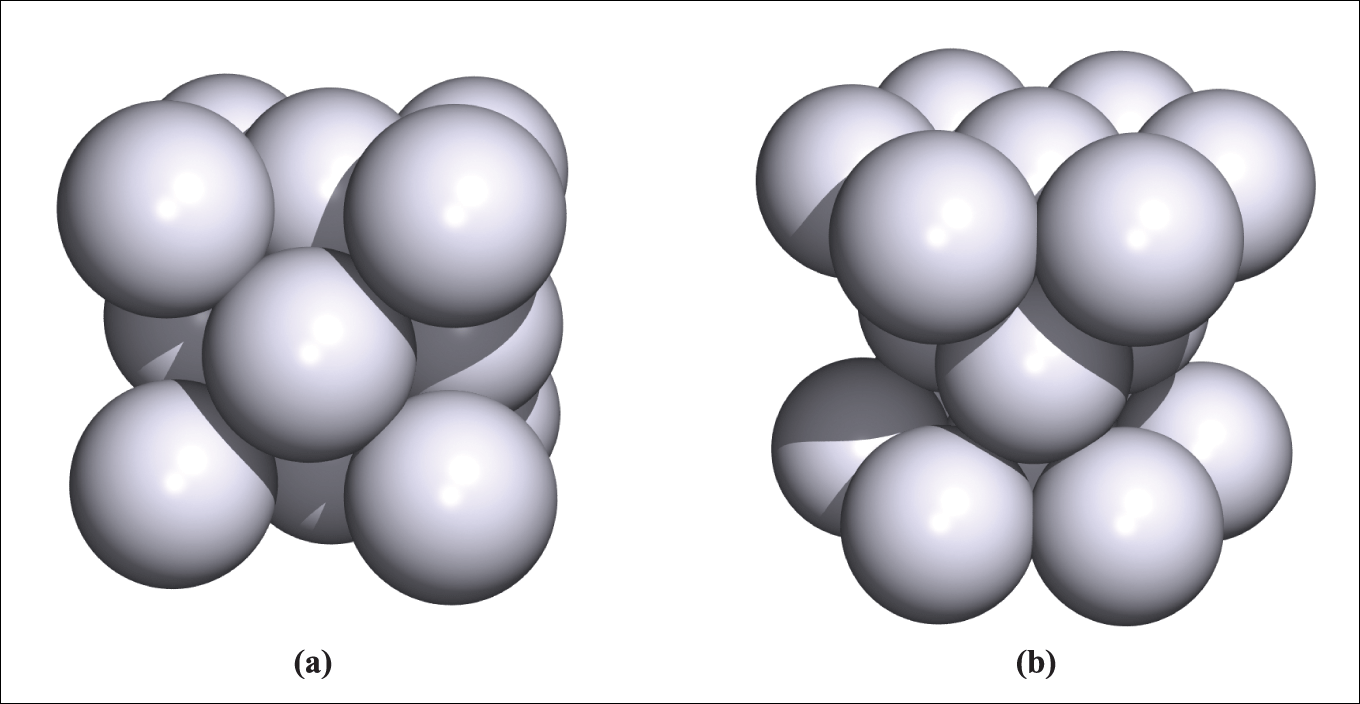 Figure 6.4  Unit cells of (a) a cubic close-packed (face-centred cubic) lattice and (b) a hexagonal close-packed lattice.
Face
NaCl Lattice
Corner
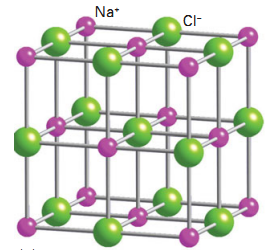 Edge
NaCl Lattice
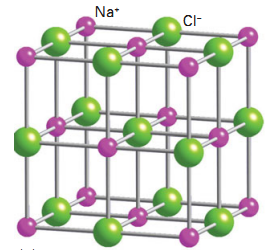 Octahedral Hole
NaCl Lattice
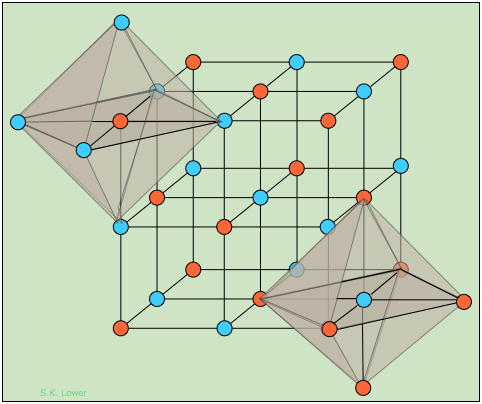 CsCl Lattice
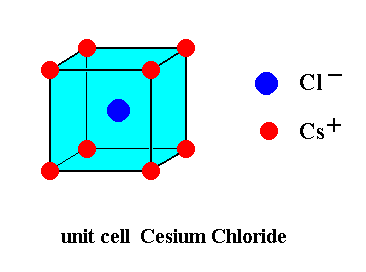 Cubic Hole
CsCl Lattice
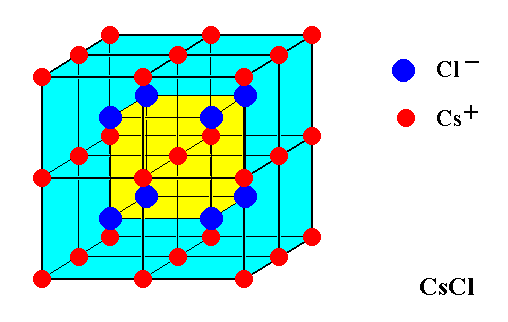 ZnS Zinc Blende Lattice
Empty Tetrahedral Hole
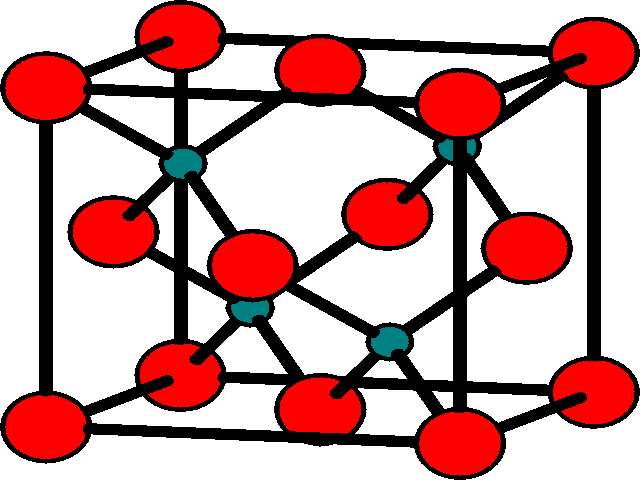 Tetrahedral
Hole
ZnS Blende Lattice
Empty Octahedral Hole
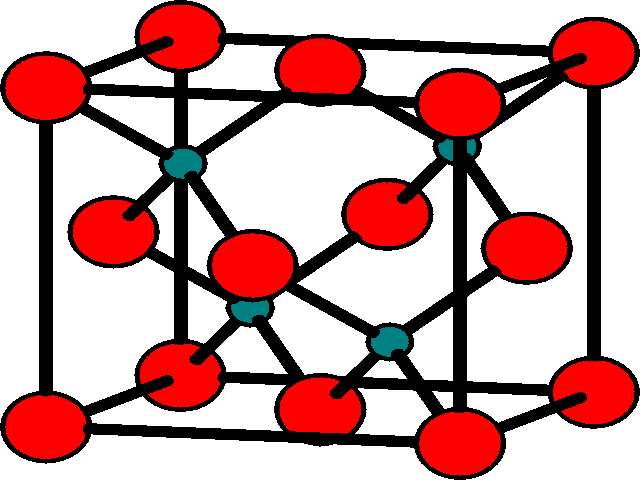 ZnS Wurtzite Lattice
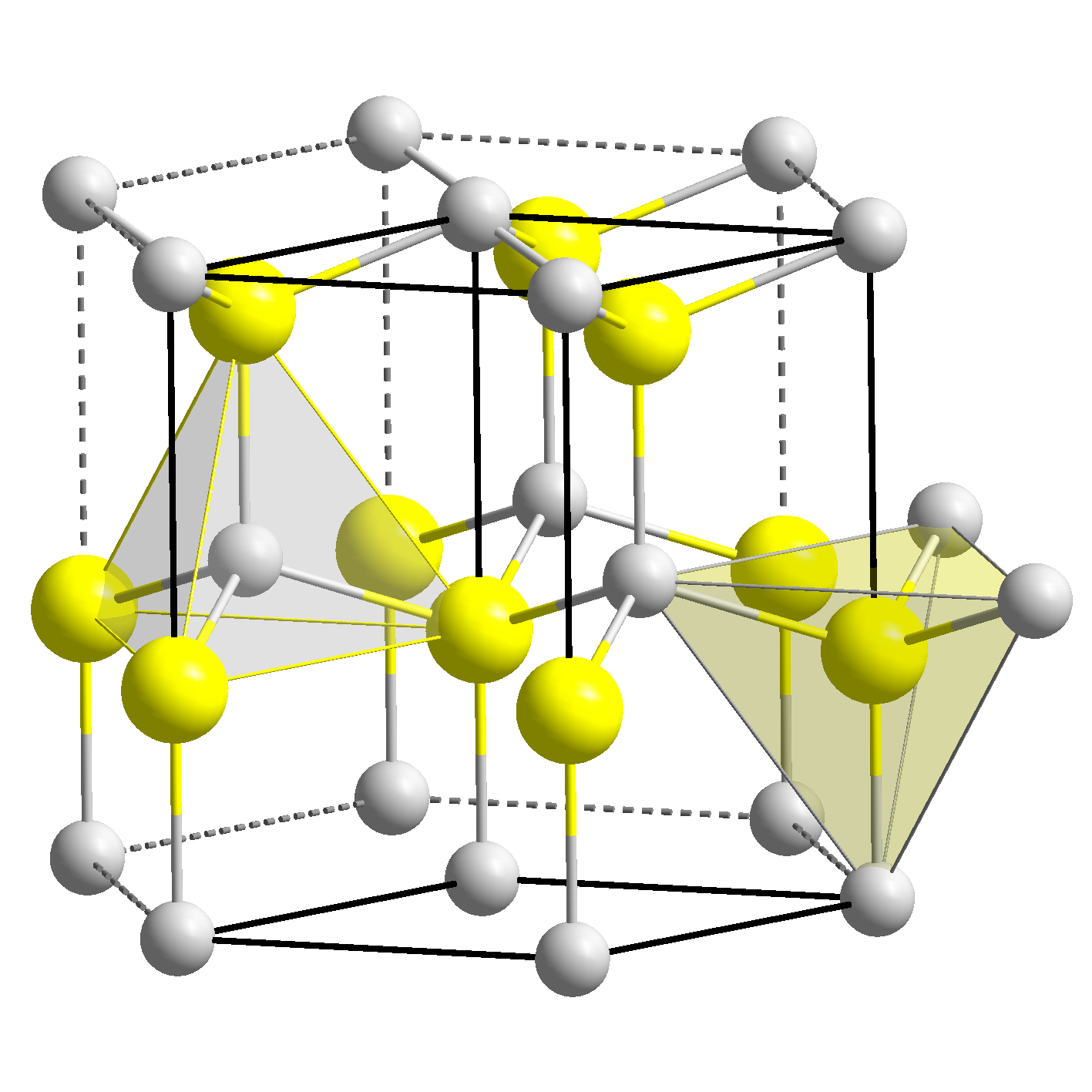 CaF2 Fluorite Lattice
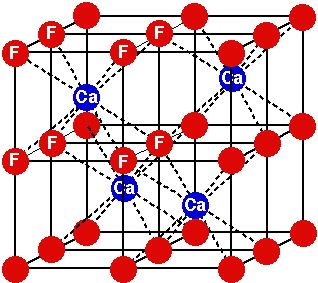 Cubic
Hole
TiO2 Rutile Lattice
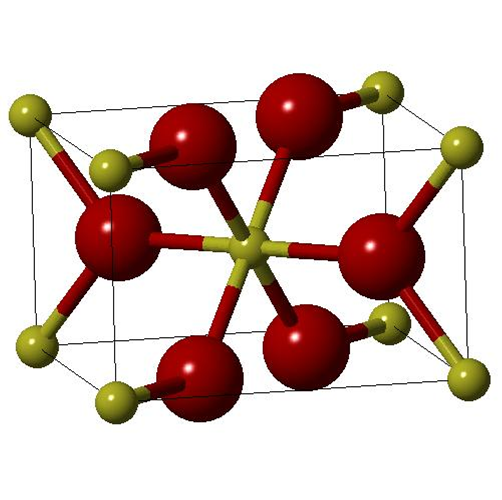 Trigonal
Hole
Zn2+
Ca2+
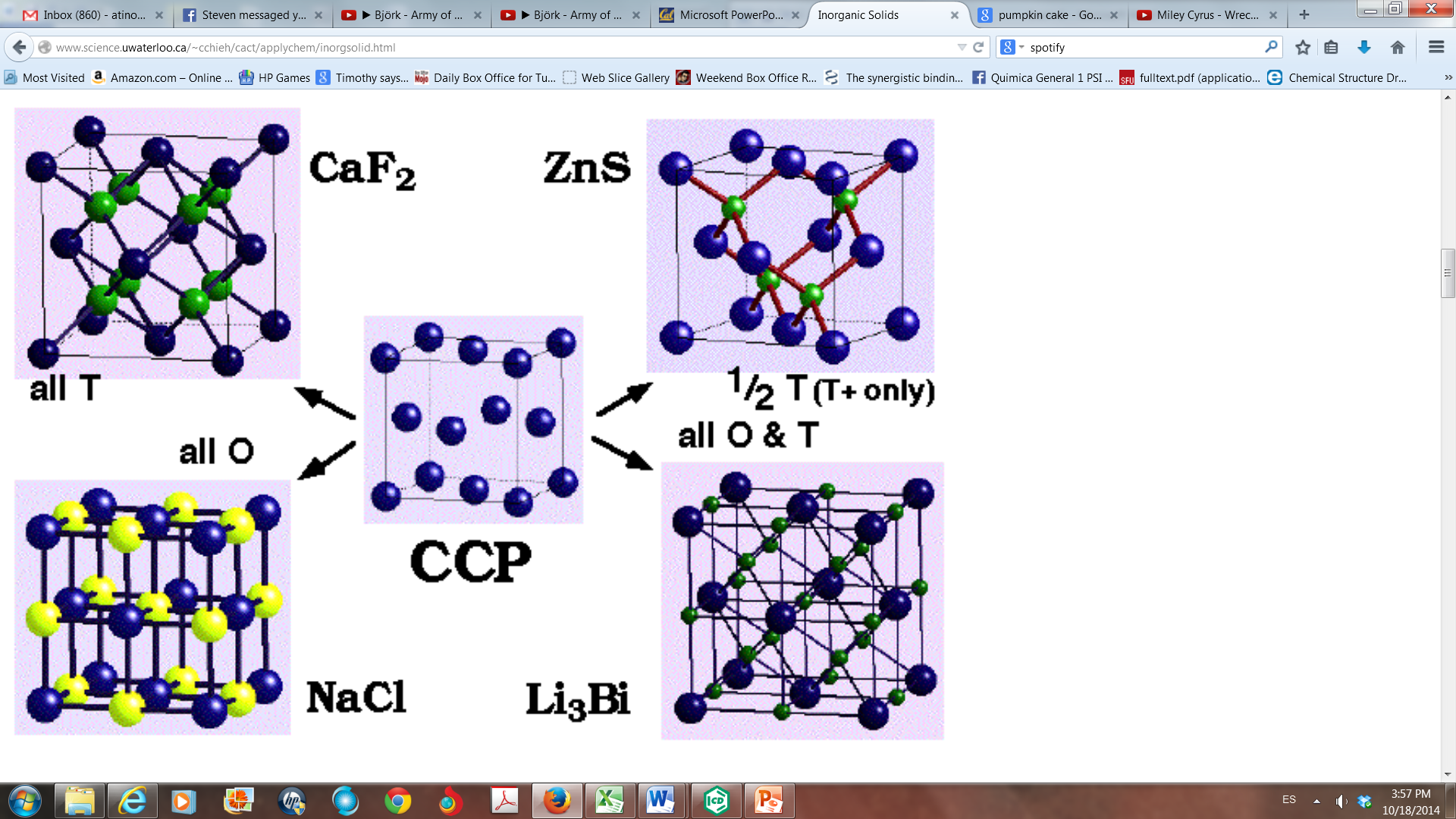 Bi3-
Na+